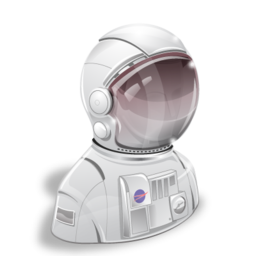 ASCAN Candidate Qualifications Inquiry 
PRA Notification Modal
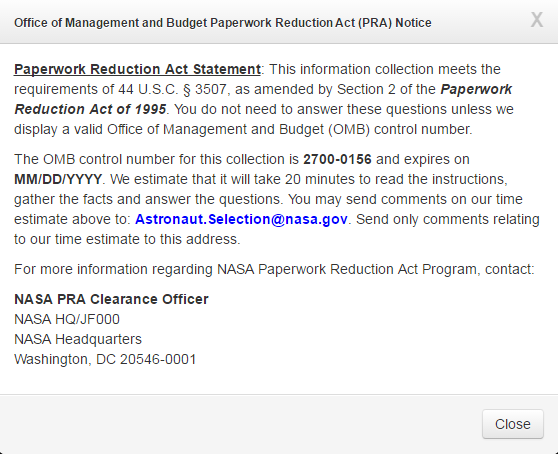 .
Following the initial connection and access to the application, the modal can be manually recalled by clicking the PRA link located on the bottom-right corner of the footer.



The footer is displayed on every page of the collection instrument.
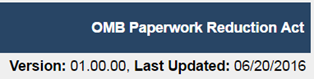 2/15/2017
1
ASCAN – Candidate Qualifications Inquiry for References
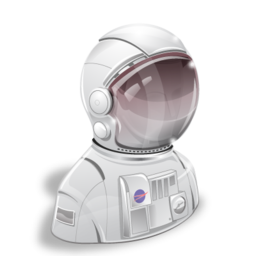 ASCAN Candidate Qualifications Inquiry 
Welcome Page
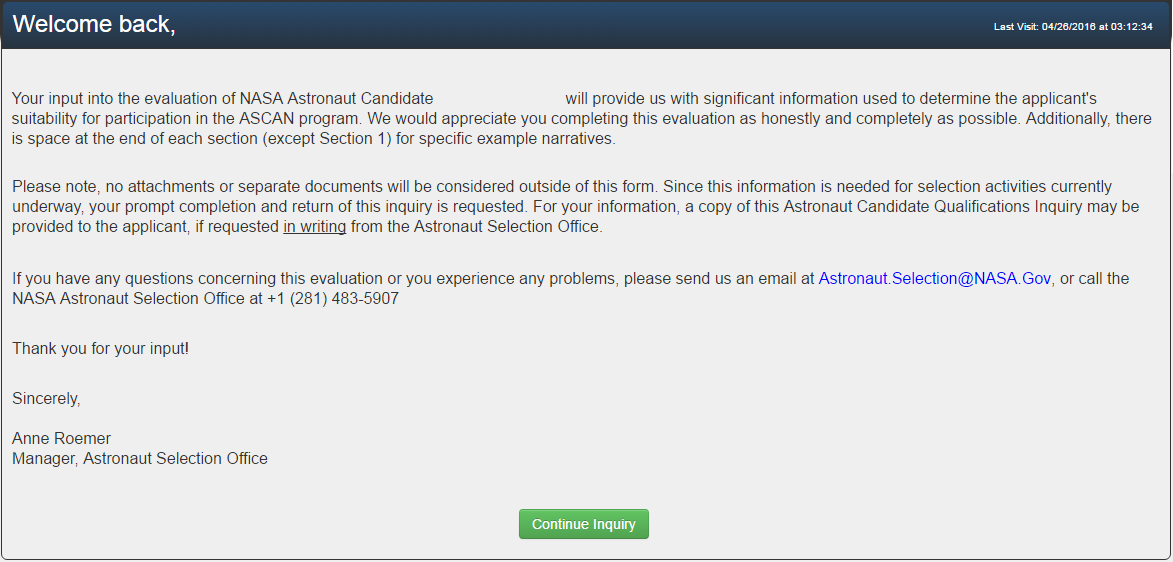 [ REFERENCE NAME ]
[Candidate Name]
2/15/2017
2
ASCAN – Candidate Qualifications Inquiry for References
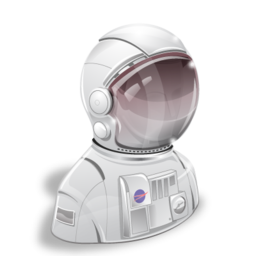 ASCAN Candidate Qualifications Inquiry 
Timeout Warning
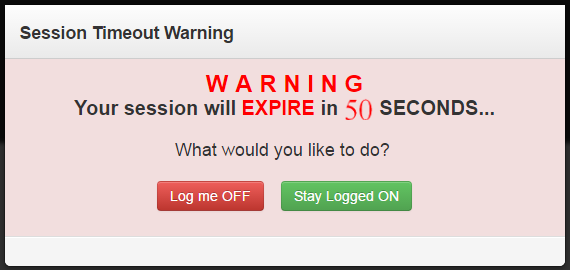 Inactivity timeout and logoff occurs after fifteen (15) minutes. Respondents receive a Session Timeout Warning after 14 minutes of inactivity, and are subsequently disconnected after sixty additional (60) seconds.
2/15/2017
3
ASCAN – Candidate Qualifications Inquiry for References
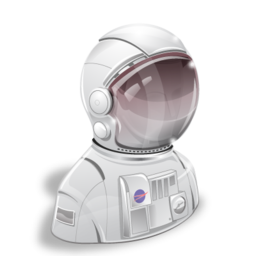 ASCAN Candidate Qualifications Inquiry 
Navigation / Progress Bar
The Progress Bar Indicators display progress of Step completion. Indicators can be click to navigate to that Step.
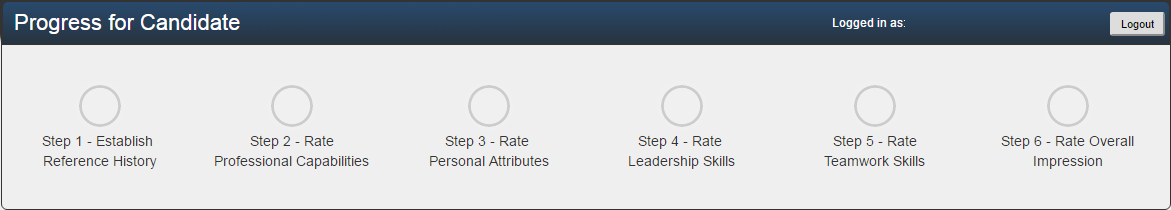 [ Candidate Name Here ]
[ Reference Name Here ]
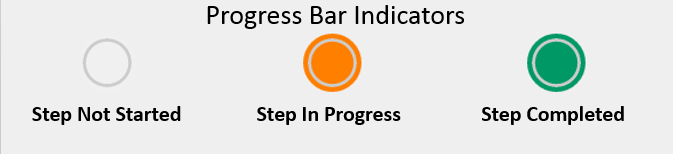 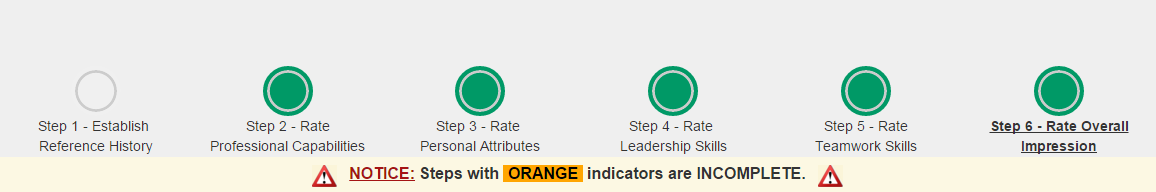 An alert is displayed when Step 6 is completed and any other step remains un-started/incomplete.
2/15/2017
4
ASCAN – Candidate Qualifications Inquiry for References
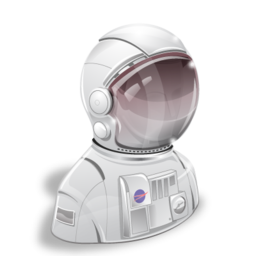 ASCAN Candidate Qualifications Inquiry 
Step 1
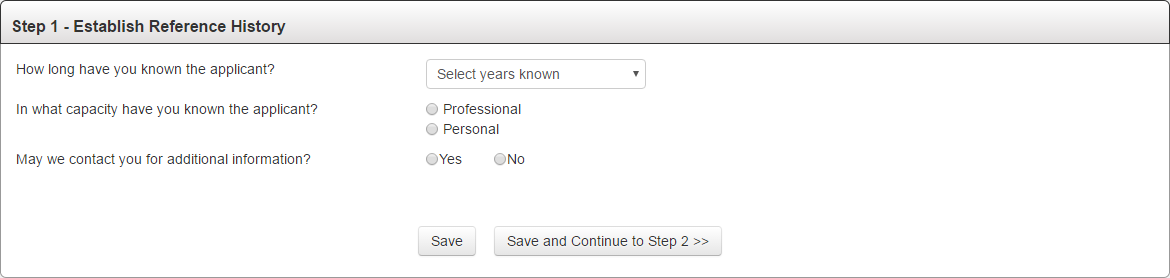 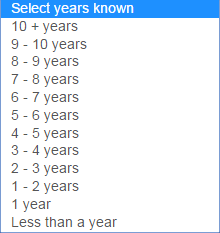 2/15/2017
5
ASCAN – Candidate Qualifications Inquiry for References
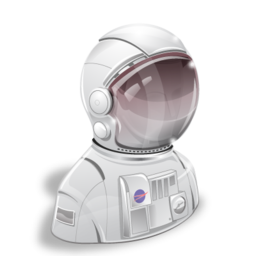 ASCAN Candidate Qualifications Inquiry 
Step 2
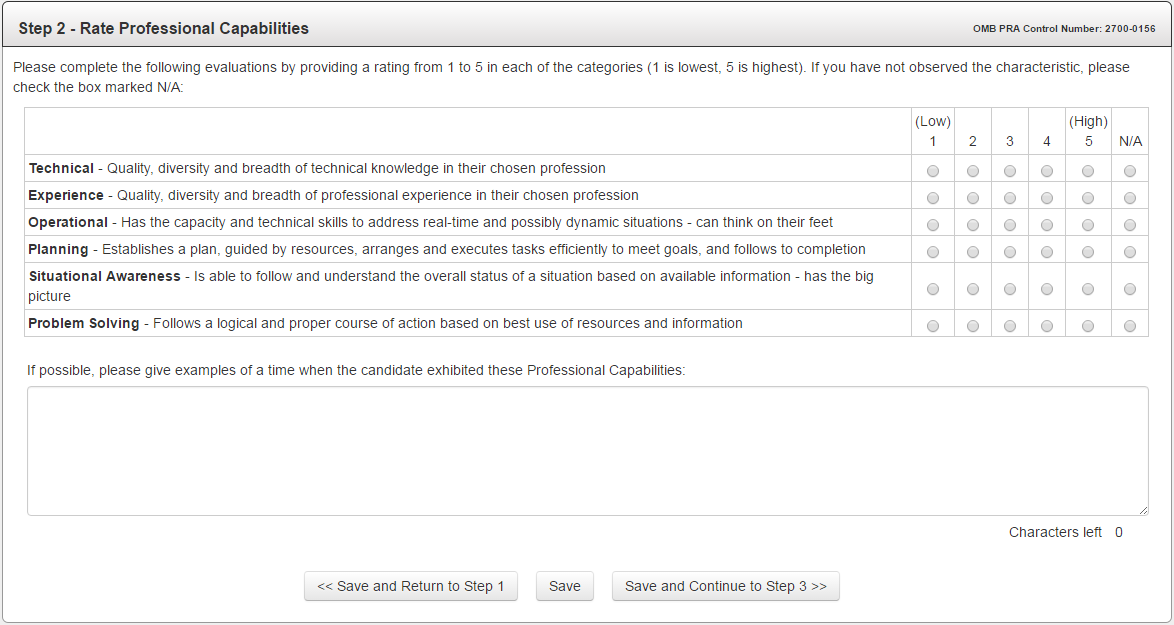 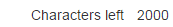 2/15/2017
6
ASCAN – Candidate Qualifications Inquiry for References
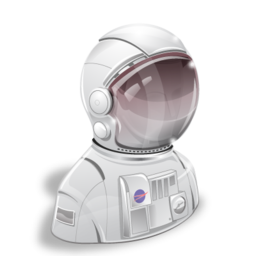 ASCAN Candidate Qualifications Inquiry 
Step 3
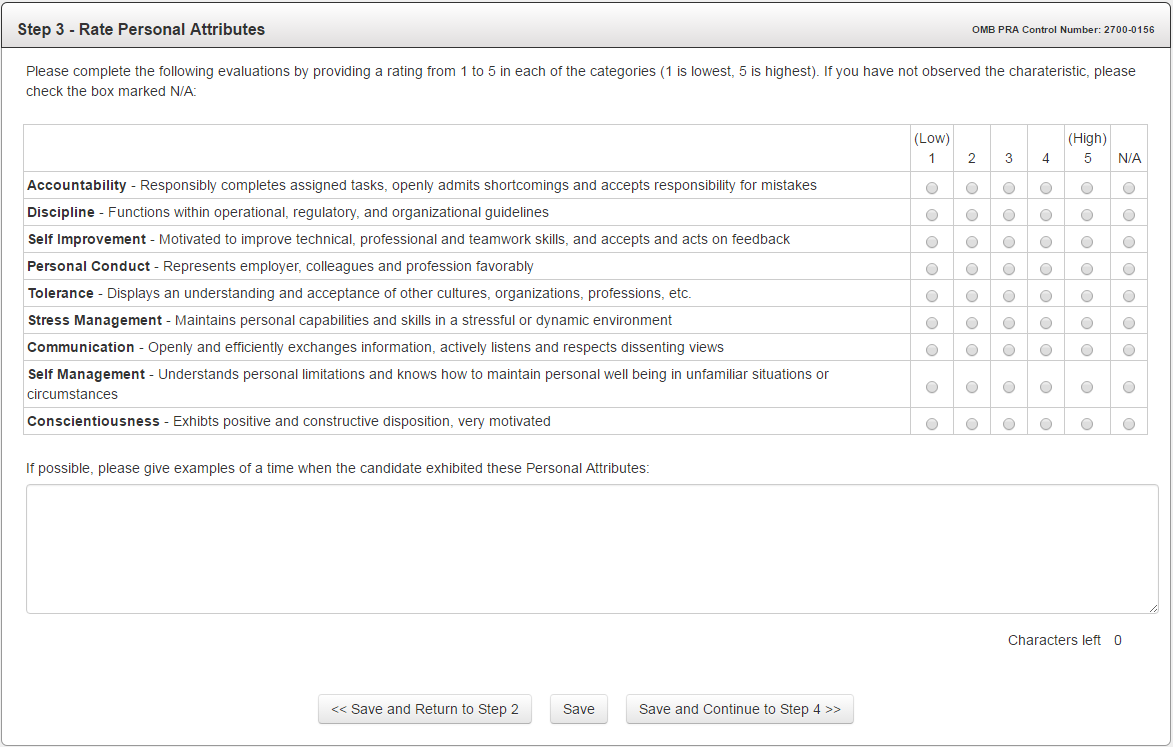 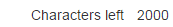 2/15/2017
7
ASCAN – Candidate Qualifications Inquiry for References
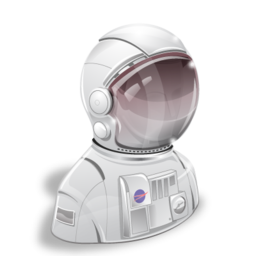 ASCAN Candidate Qualifications Inquiry 
Step 4
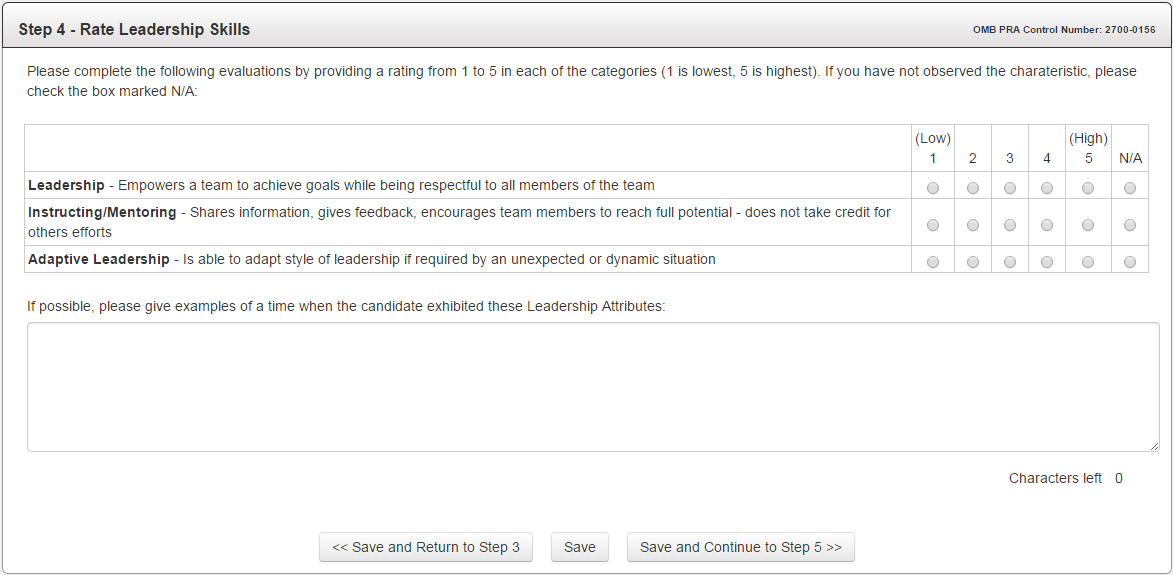 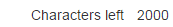 2/15/2017
8
ASCAN – Candidate Qualifications Inquiry for References
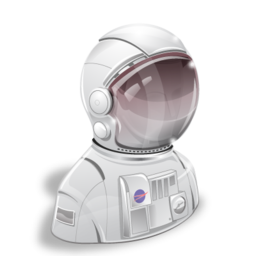 ASCAN Candidate Qualifications Inquiry 
Step 5
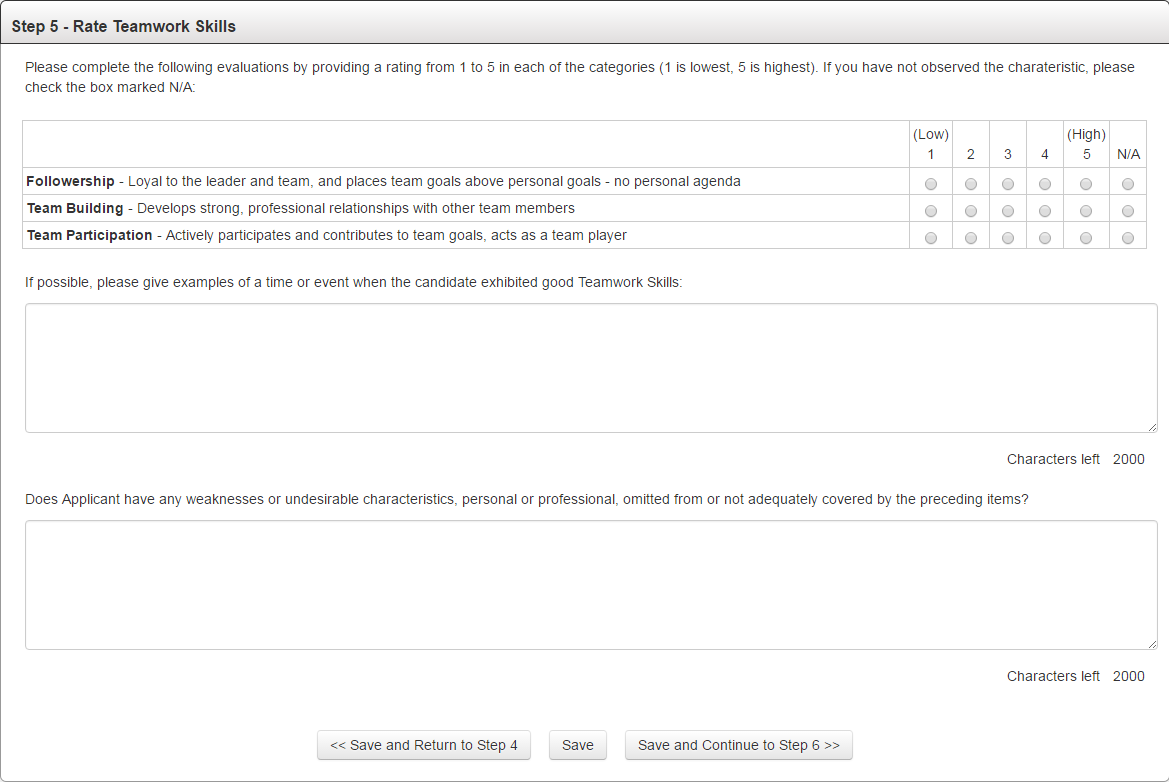 2/15/2017
9
ASCAN – Candidate Qualifications Inquiry for References
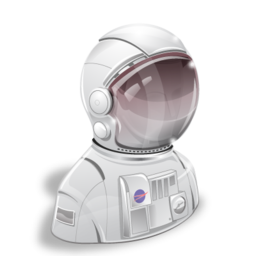 ASCAN Candidate Qualifications Inquiry 
Step 6
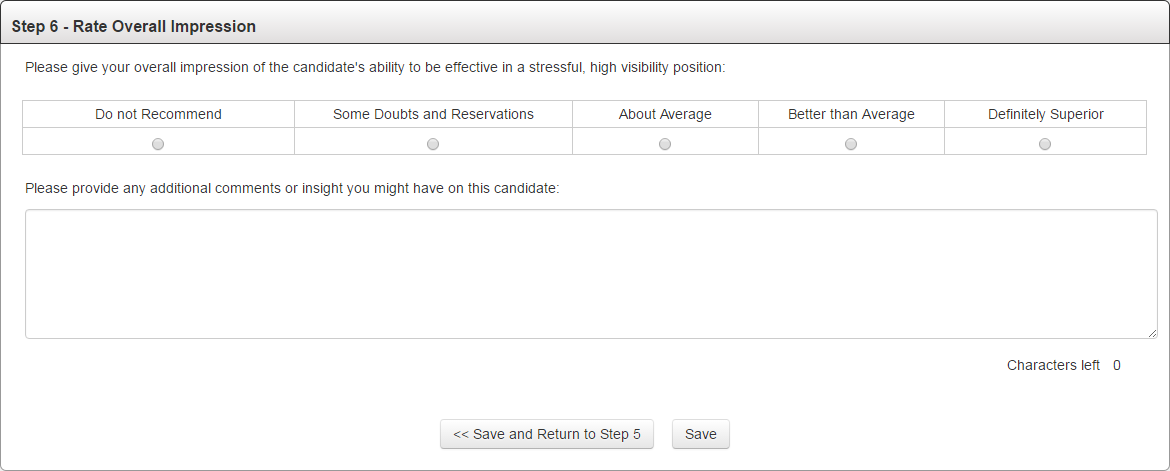 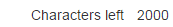 2/15/2017
10
ASCAN – Candidate Qualifications Inquiry for References
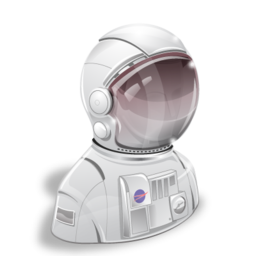 ASCAN Candidate Qualifications Inquiry 
Closing Salutation (Additional Input Requested)
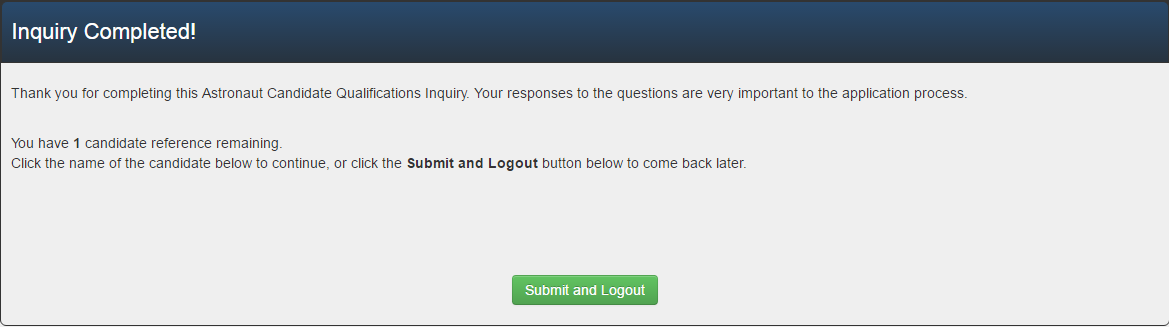 [Candidate Names Listed Here]
2/15/2017
11
ASCAN – Candidate Qualifications Inquiry for References